Best practices on Sustainable Land Management for Achieving Degradation NeutralityResilient Food Systems and Knowledge Exchange Learning Workshop
September  20 – 23
Blantyre, Malawi

Lynn Kota
9/21/2022
1
Achieving Sustainable Land Management and Land Degradation Neutrality
Land is the most important single productive asset available to the majority of EmaSwati  for use to support their livelihoods.

It is the country’s greatest asset that needs to be conserved for the development of Eswatini, whose economy is agricultural based. Being a limited resource attracts competition between different land uses with dire consequences at times.

By subscribing to the LDN Concept, Eswatini boldly commits to be a land degradation neutral country by 2030.
9/21/2022
Land and Water Inventory - Water Resources
2
LDN Targets for Eswatini
Increase forest cover through Afforestation/Agroforestry in existing forests; areas of shrubs/grassland; wetlands; croplands by 465,290 Ha 
 Increase by 10% net land productivity in all land cover categories
through SLM practices  Improve by 50% productivity and SOC stocks in cropland and grasslands by 2030 
Rehabilitate 115,000 Ha of degraded and abandoned land for crop production by 2030 
Various operational frameworks therefore, have objectives and strategies that are relevant to Sustainable Land Management (SLM) or LDN.
9/21/2022
Land and Water Inventory - Water Resources
3
Willingness of communities to learn and work to achieve Sustainable Land Management as well as willingness to adopt and use relevant VGGT
9/21/2022
Land and Water Inventory - Water Resources
4
9/21/2022
Land and Water Inventory - Water Resources
5
Political Will by both Traditional Authorities and the Government of Eswatini to Achieve  Sustainable Land Management
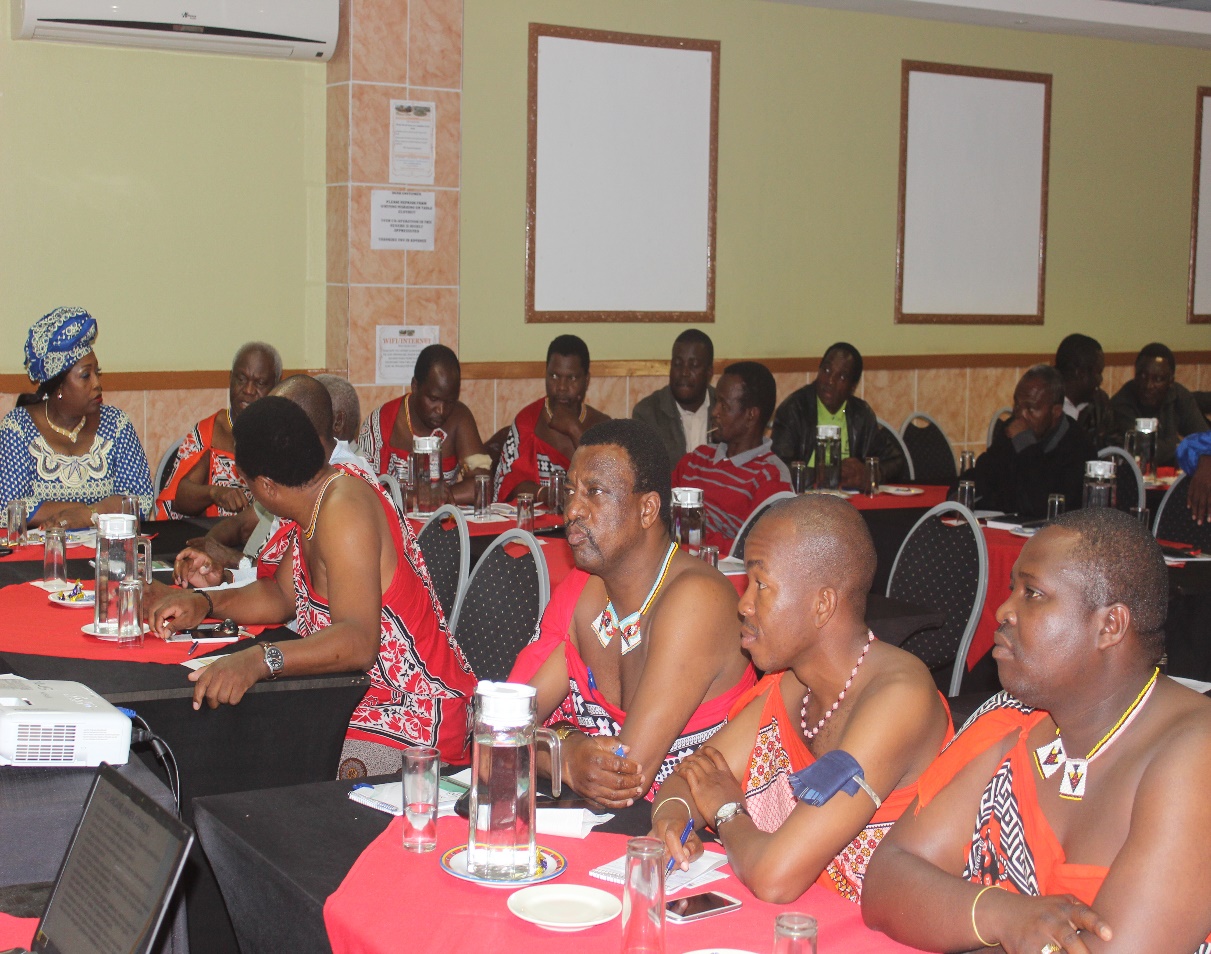 9/21/2022
Land and Water Inventory - Water Resources
6
Project Achievements 
Use of Machinery in severely degraded lands
9/21/2022
7
Ndinda gulley - before and after
9/21/2022
8
Use of both machinery and community human resources
9/21/2022
9
Re-use of previously degraded lands
9/21/2022
Land and Water Inventory - Water Resources
10
Honey Production for Forest Resources Conservation and Increase in Household Income
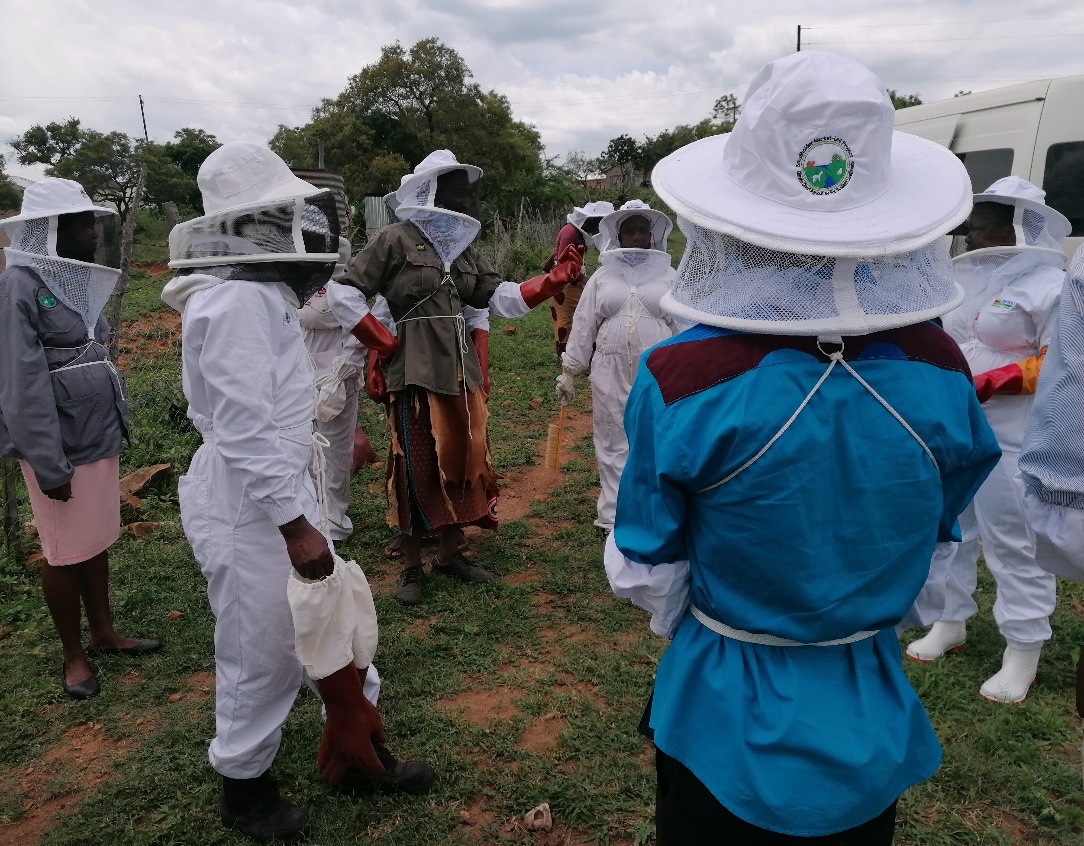 9/21/2022
Land and Water Inventory - Water Resources
11
Wetland Conservation
The Ngololweni wetland before conservation
During the recovery process
9/21/2022
12
Wetland Resources for both economic use value and Global Environment Benefits
Recovered
Some of the benefits
9/21/2022
13
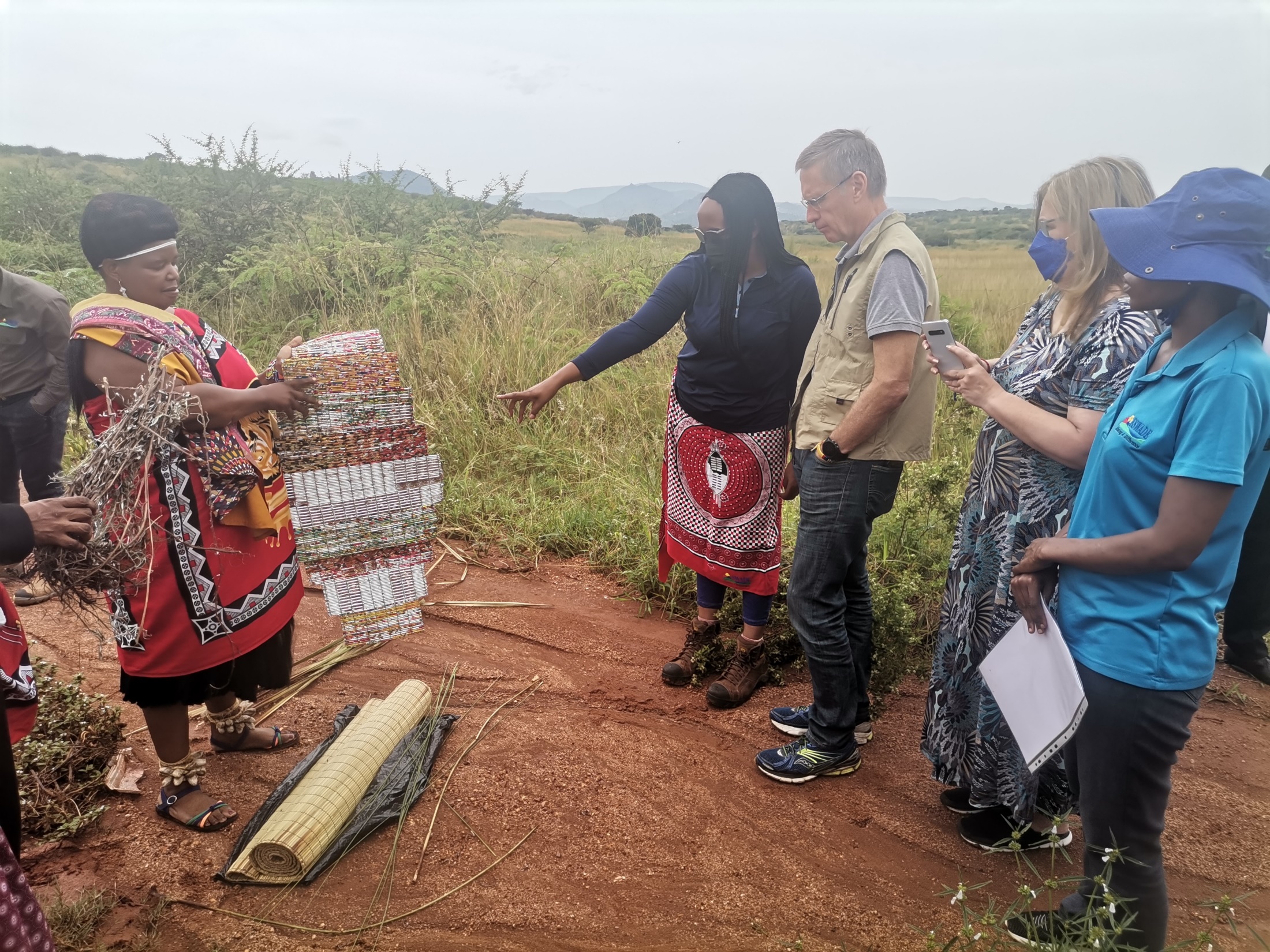 Some of the wetland resources for economic use value
.
Results of Wetland Rehabilitation for Downstream farming initiatives.
9/21/2022
15
Existing Dam Spillway rehabilitation for increased downstream production
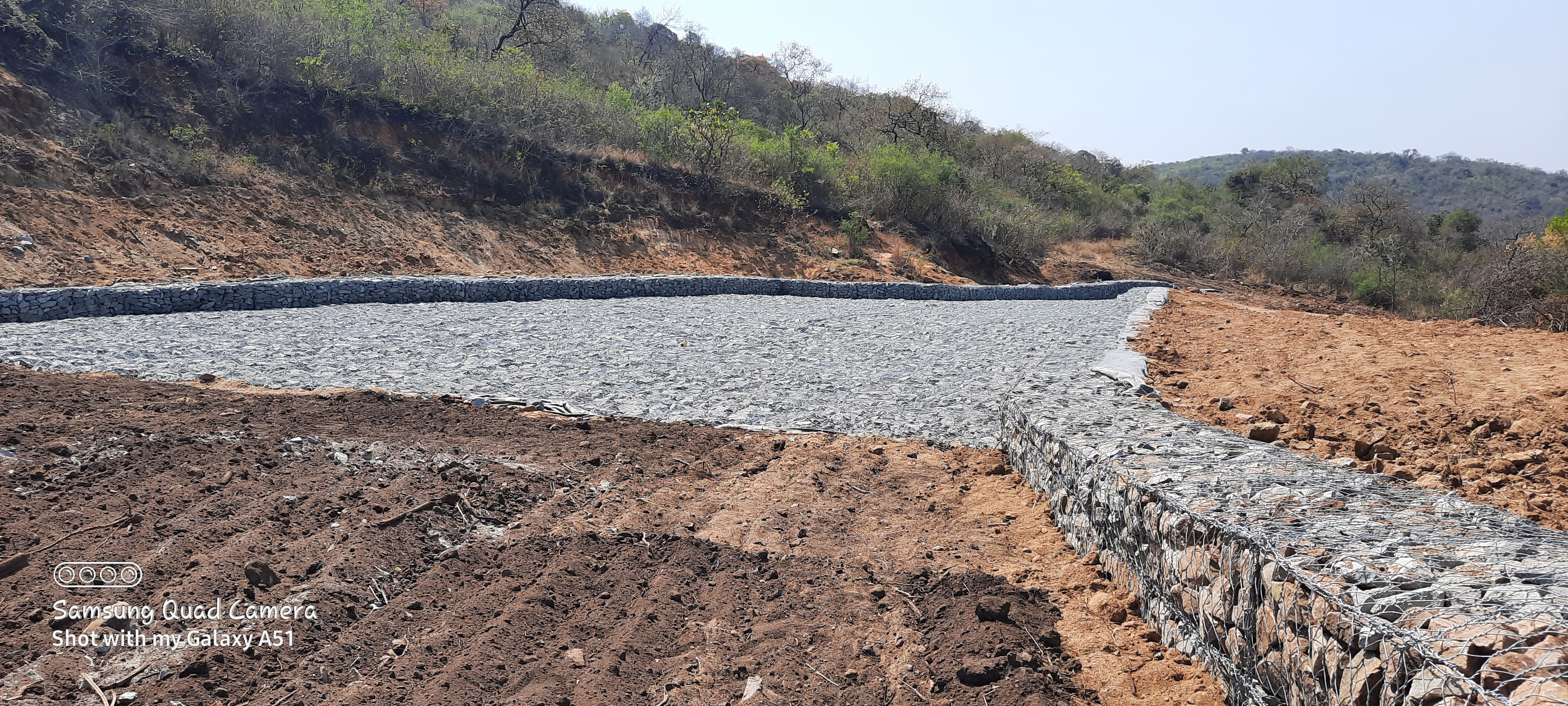 9/21/2022
Land and Water Inventory - Water Resources
16
Downstream Development
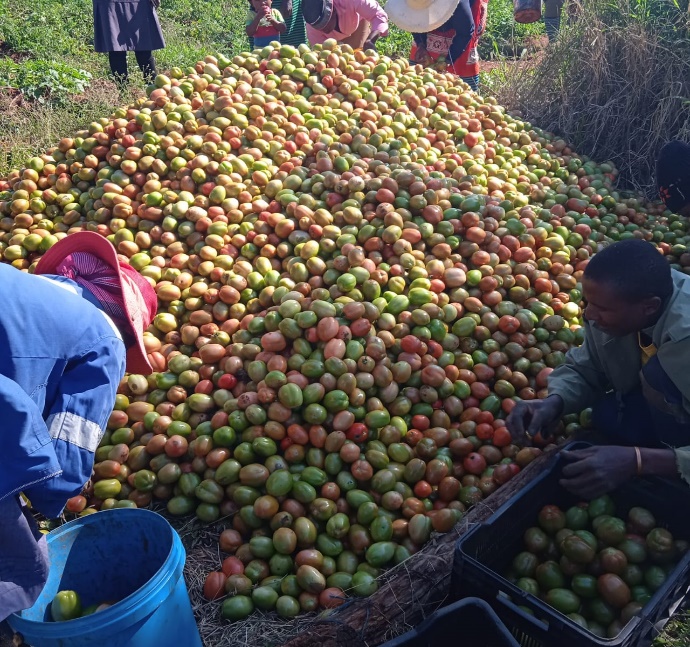 9/21/2022
Land and Water Inventory - Water Resources
17
Key lessons
Collaboration and Partnership is key at all levels.

Communities learn better from each other that from experts. Exposure visits and exchange visits among communities are therefore key.

Indigenous knowledge has to be documented. It has to be. It is so valuable.
9/21/2022
Land and Water Inventory - Water Resources
18
Key Lessons
Traditional Authorities and Communities must be the ones realizing that they have a problem and be prepared to lead to achieve the solution. 
For the sustainability of project initiatives, exit strategies must begin at the start of projects through strong partnerships with Government Ministries and Departments to allow for seamless integration into mainstream Government programmes at project end.  
 For sustainability, project initiatives must have economic use value for the communities.
9/21/2022
Land and Water Inventory - Water Resources
19
THANK YOU